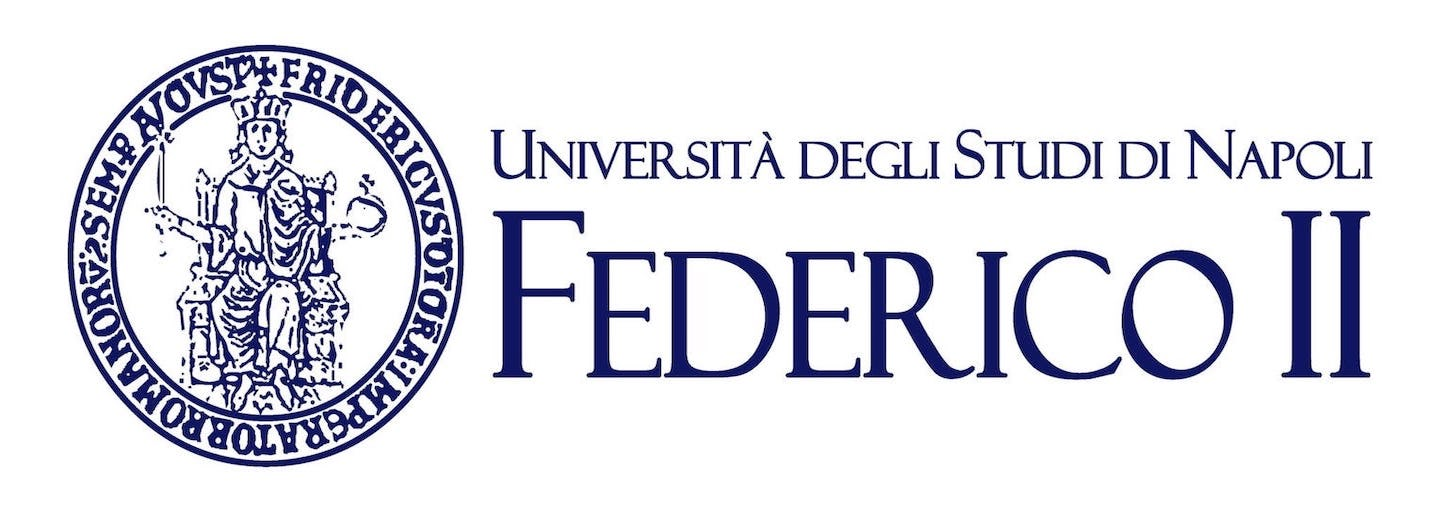 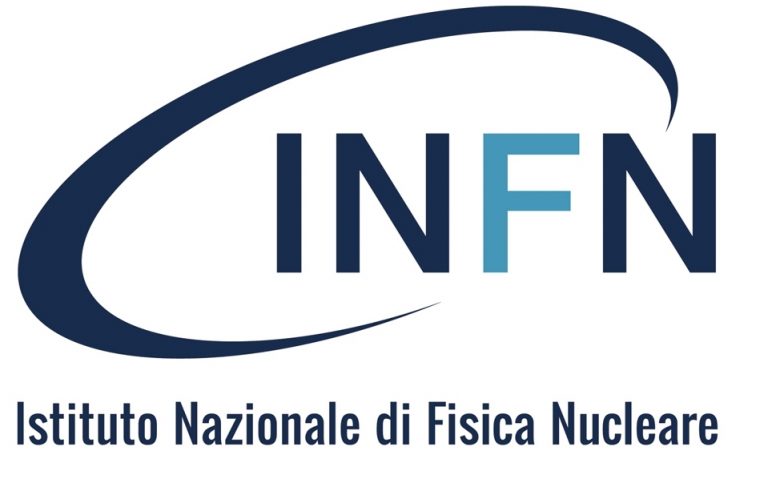 ECT* KRINA2025 Workshop
Federica Ercolano
University of Naples "Federico II" 
 INFN-Naples Division
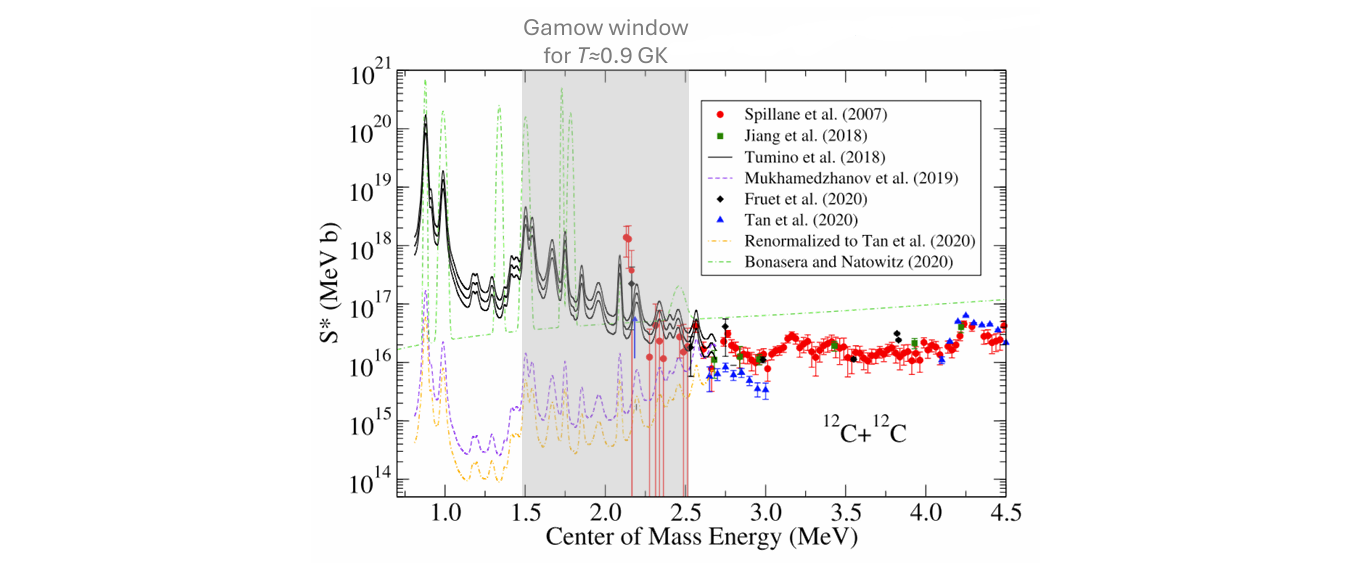 Several datasets and models;
Direct measurements above 2.1 MeV (large scattering, large uncertainties);
Only indirect measurements below 2.1 MeV.
Very large uncertainty below 2.5 MeV
Courtesy of  Federico Ferraro, INFN - LNGS
February 18th 2025
Federica Ercolano       ECT  KRINA2025  WS
2
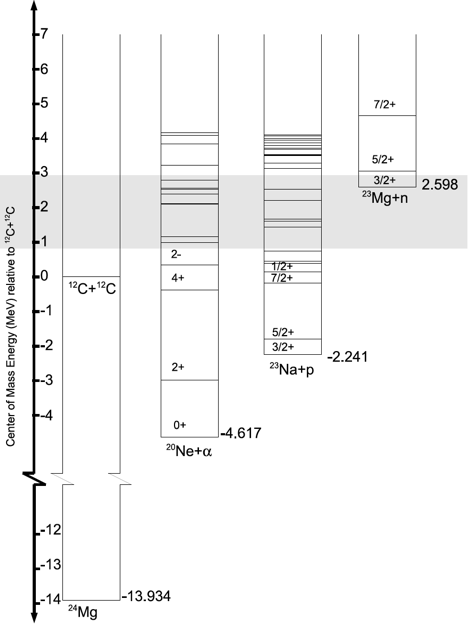 The description of deep sub-barrier resonances is challenging and demanding;
The primary reaction channels involve the rearrangement of many nucleons and the strong channel coupling;
Nuclear models usually adopt phenomenological potentials to mimic such complex reaction dynamics.
T. Yasutaka and M. Kimura, PLB 823 (2021)
February 18th 2025
Federica Ercolano       ECT  KRINA2025  WS
3
T. Yasutaka and M. Kimura, Physics Letters B 823 (2021)
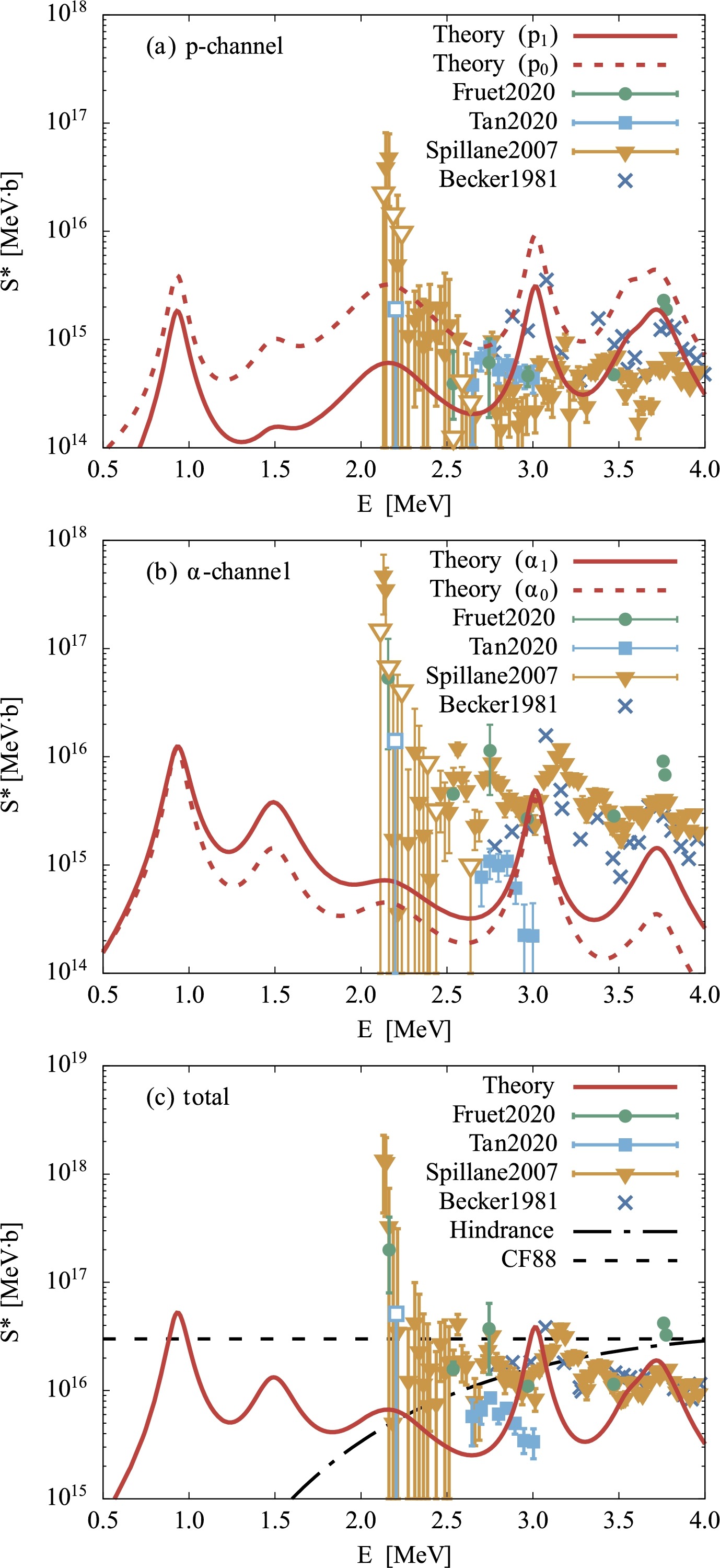 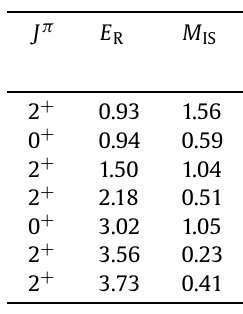 Calculated resonance energies in MeV and isoscalar transition matrix elements in Weisskopf unit.
Calculated and observed modified astrophysical S∗-factors.
February 18th 2025
Federica Ercolano       ECT  KRINA2025  WS
4
T. Yasutaka and M. Kimura, Physics Letters B 823 (2021)
Electric monopole (quadrupole) transitions from g.s. to states (resonances) with cluster configuration are considerably enhanced.
The mechanism was explained by
 A. Yamada et al., PTP120, 1139 (2008).
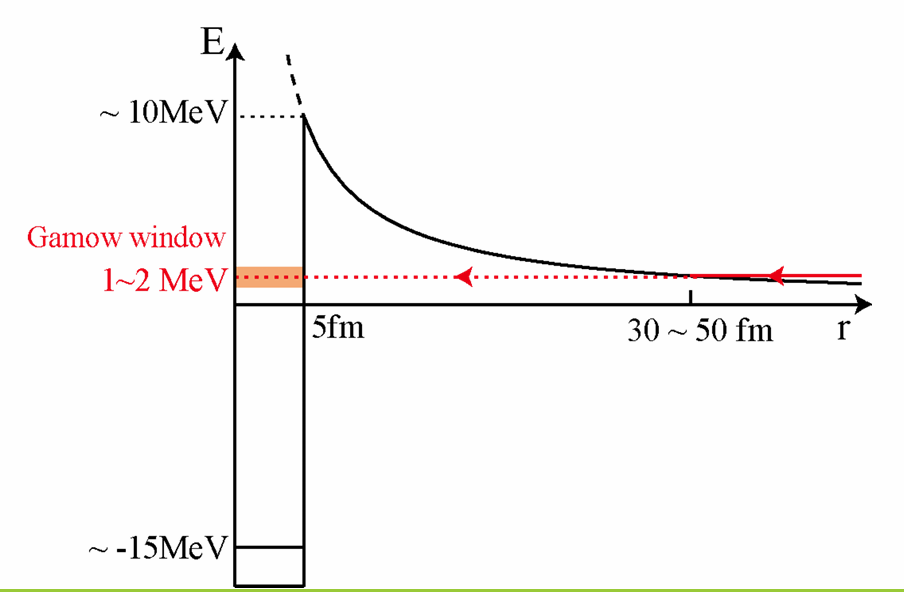 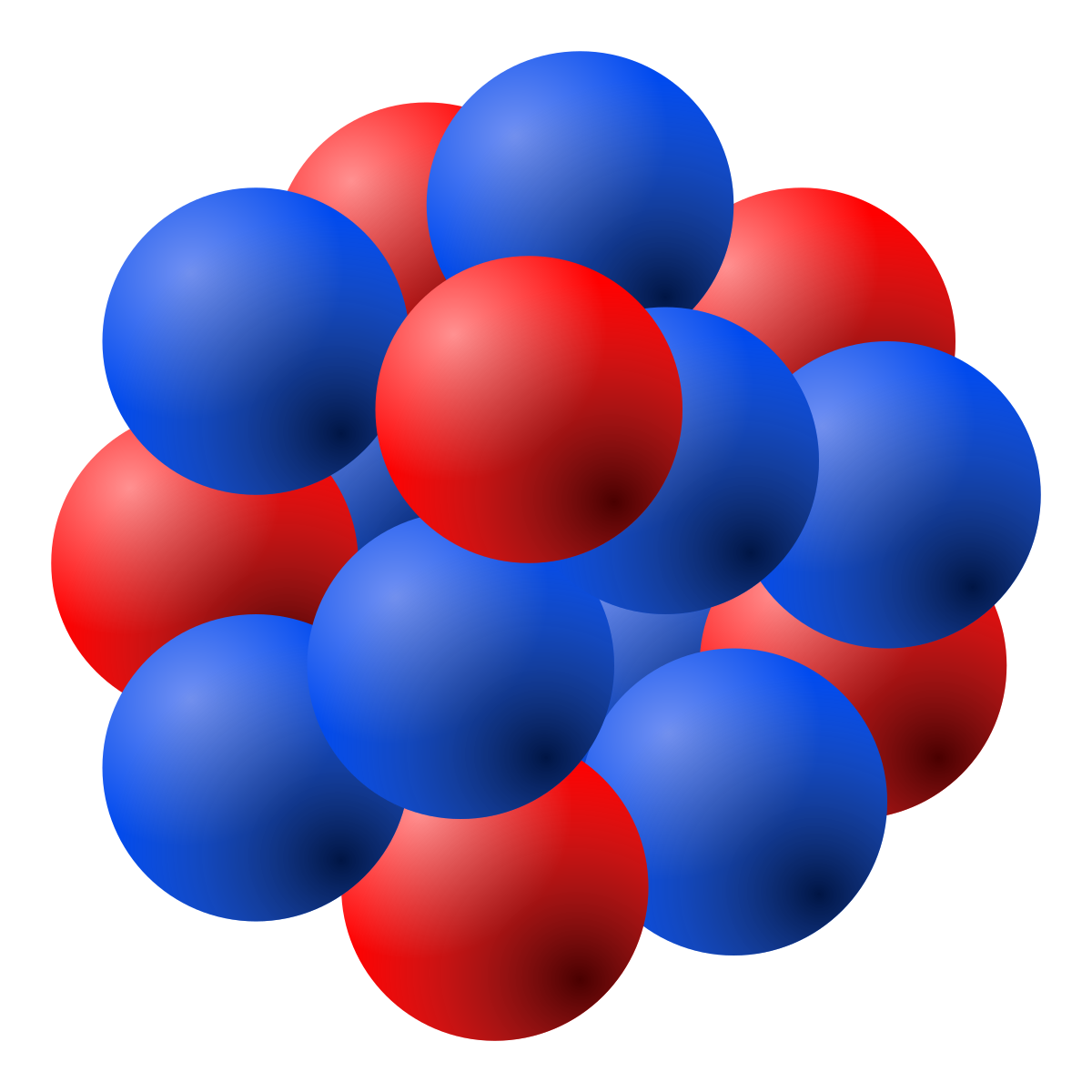 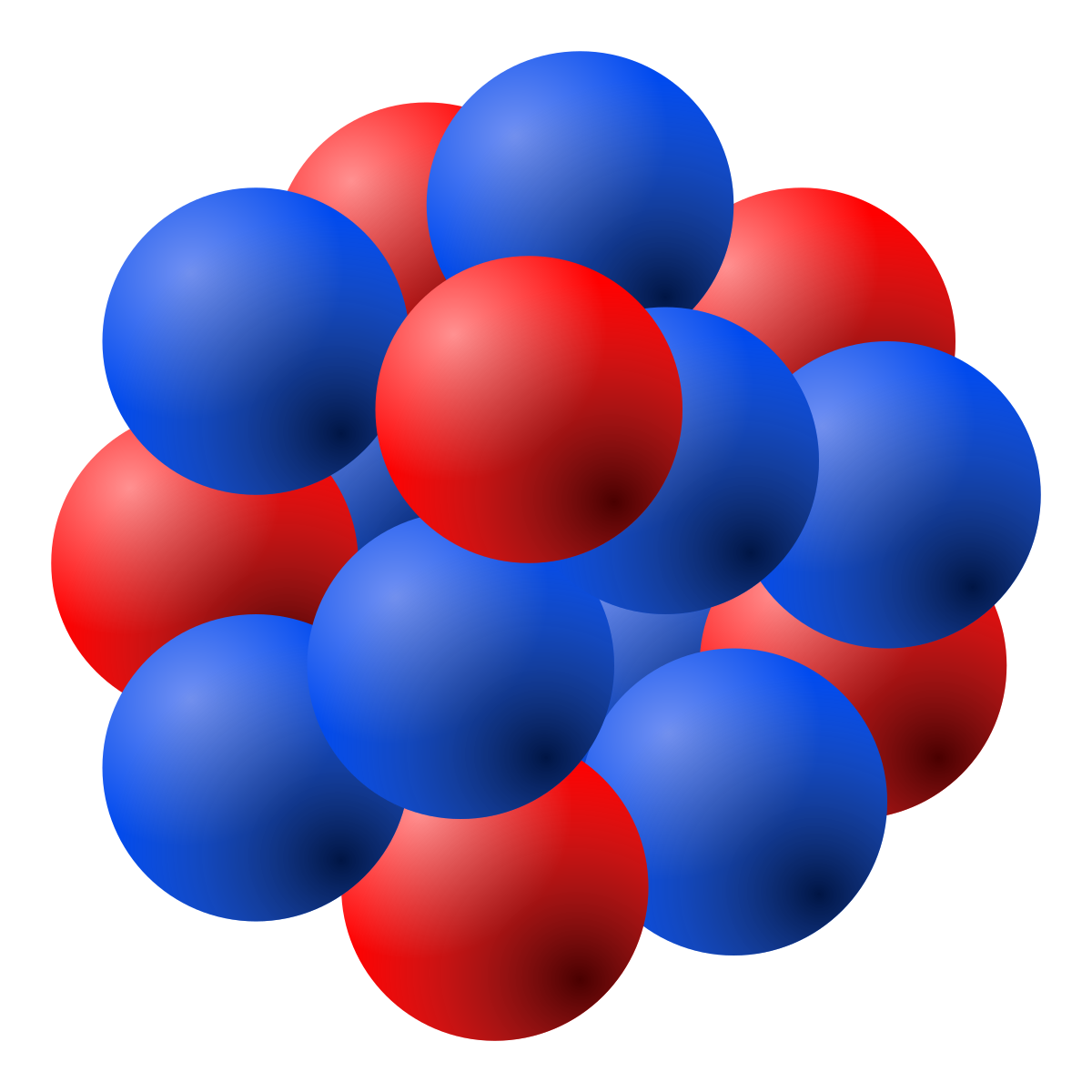 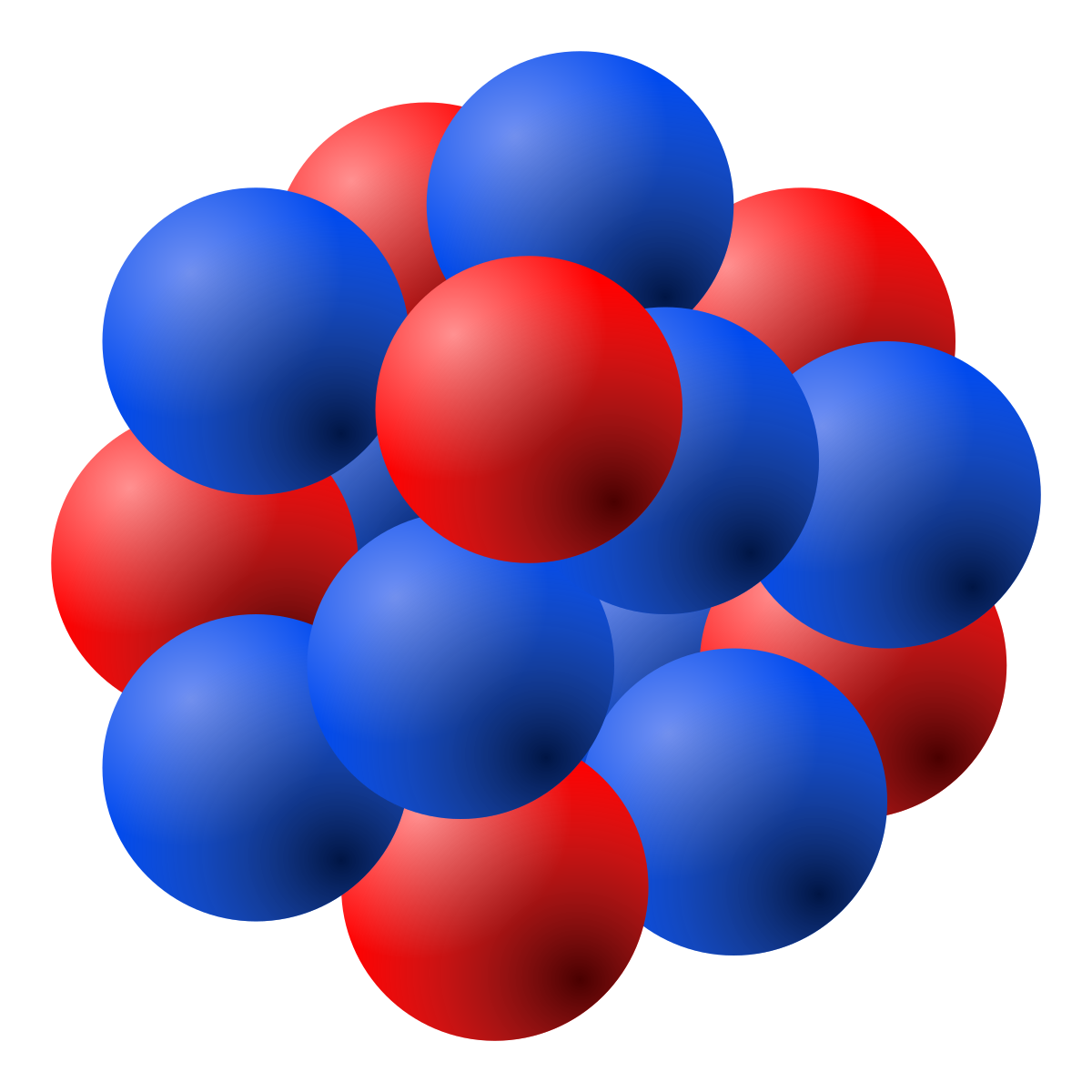 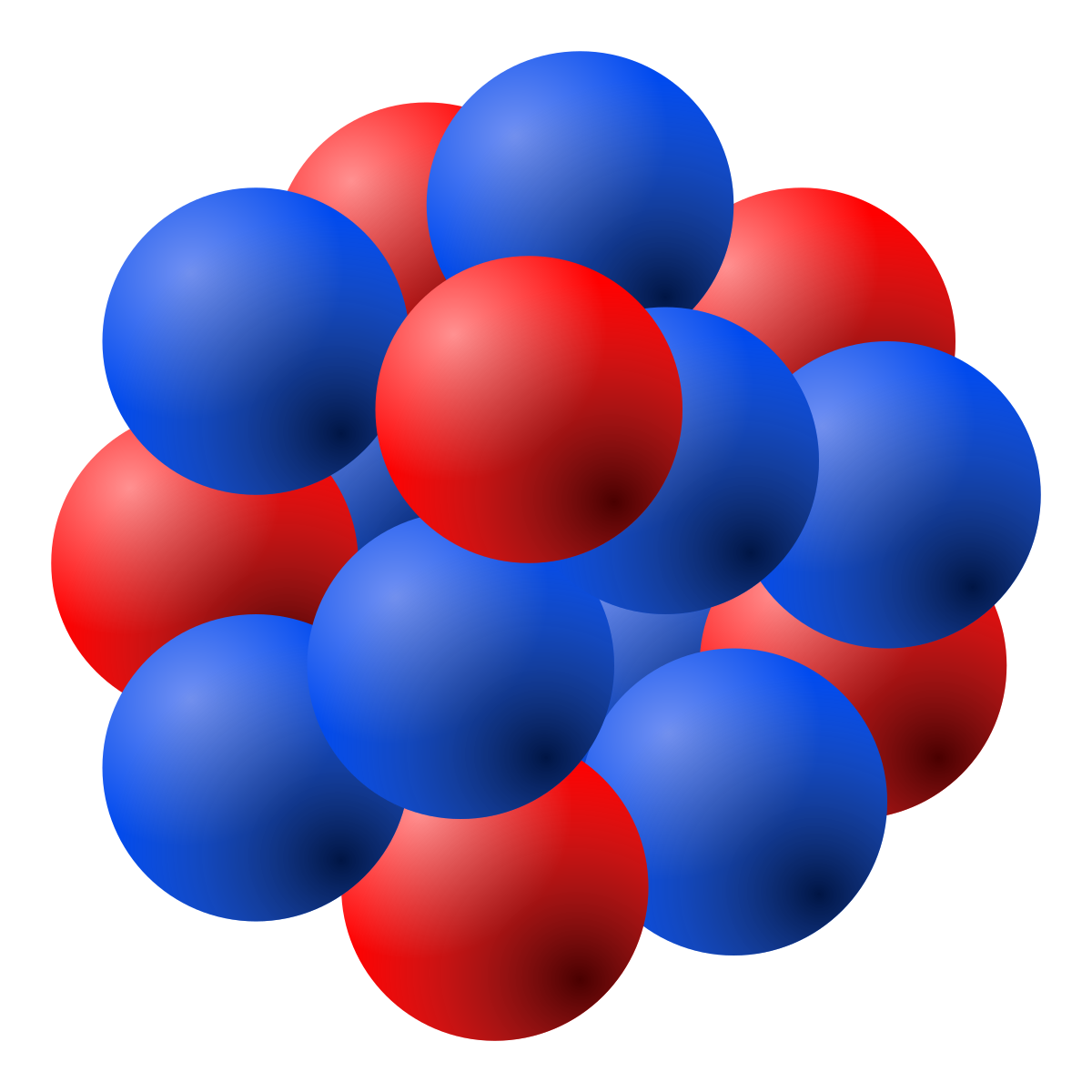 α
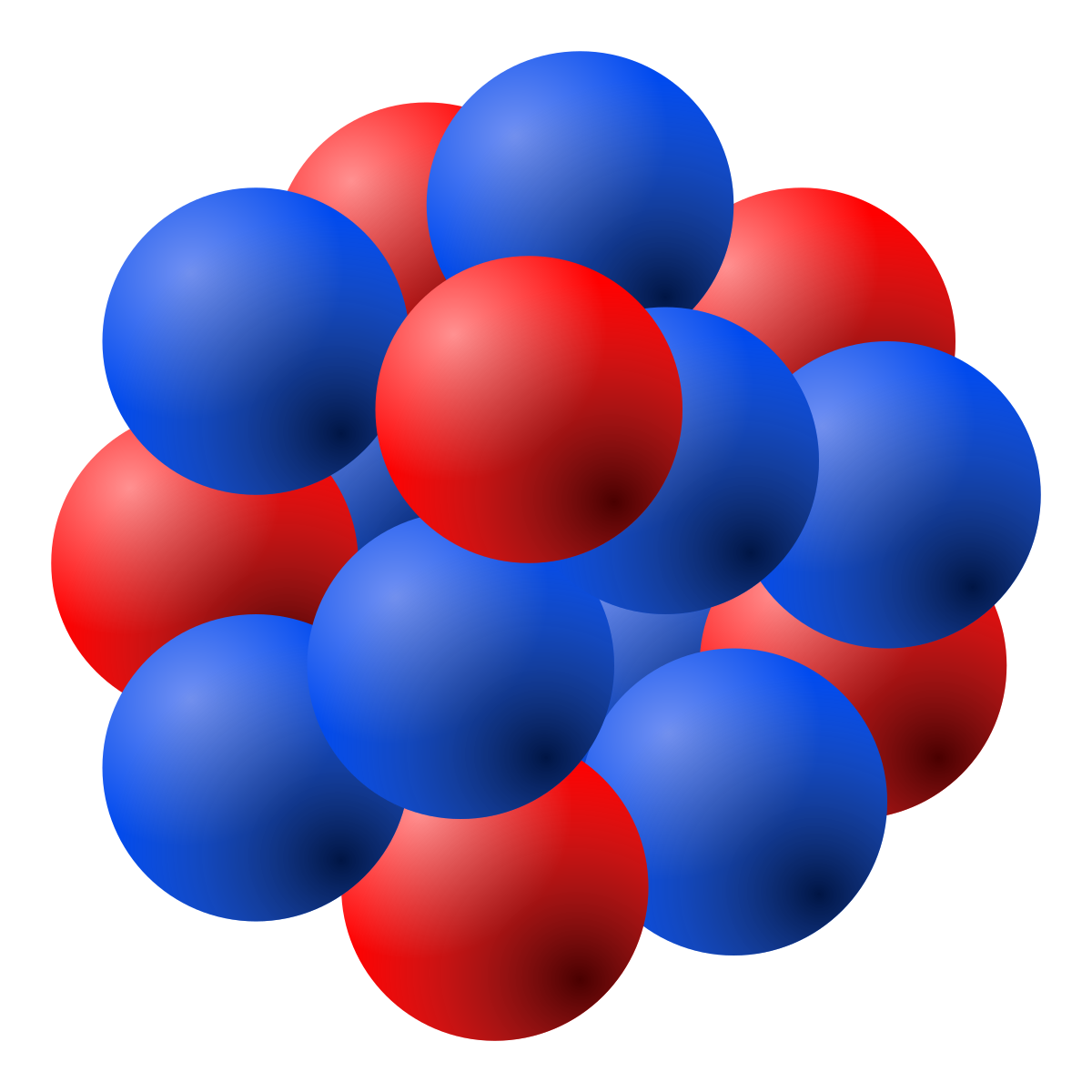 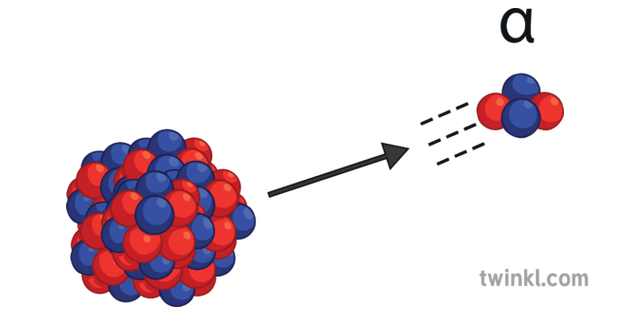 February 18th 2025
Federica Ercolano       ECT  KRINA2025  WS
5
P. Adsley et al., Physical Review Letters 129.10 (2022)
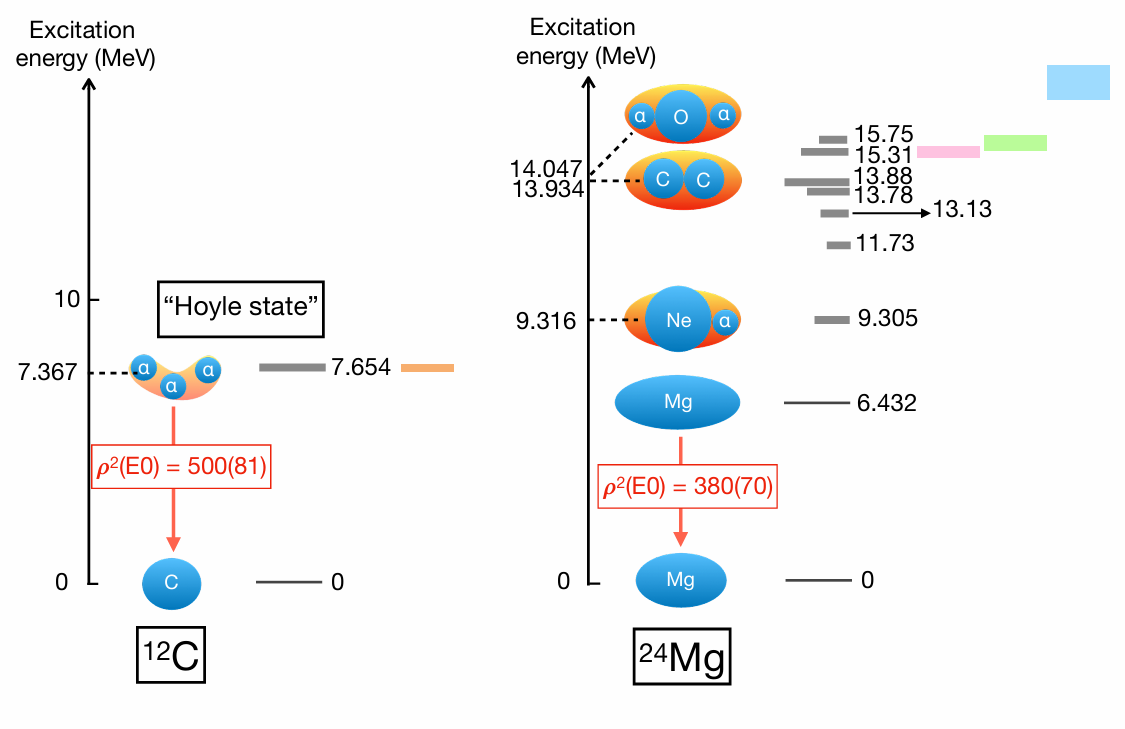 Energetics are crucial in driving the system towards a particular cluster configuration  Ikeda diagrams (1968)  clusters are expected to emerge close or slightly below the cluster separation energy.
February 18th 2025
Federica Ercolano       ECT  KRINA2025  WS
6
P. Adsley et al., Physical Review Letters 129.10 (2022)
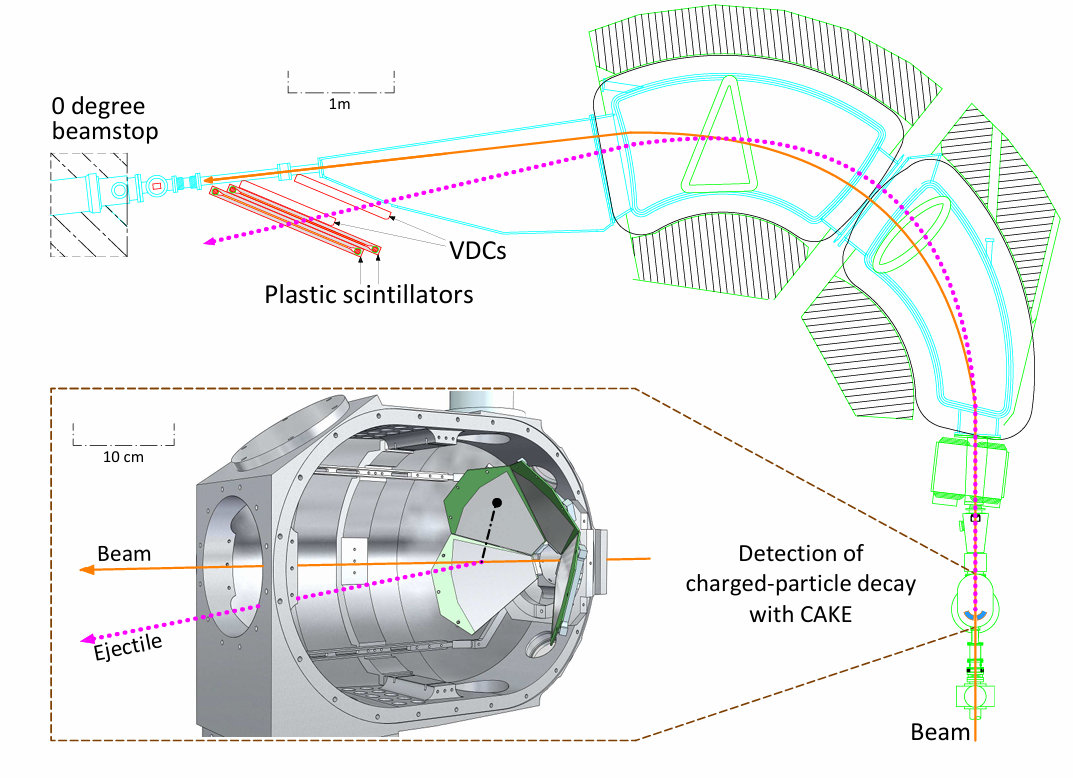 200-MeV beam of α particles;
K600 Q2D magnetic spectrometer;
Inelastically  scattered α particles detected at the focal plane of  the K600;
Coincidence  Array for K600 Experiments (CAKE)  of double-sided silicon strip detectors.
Set-up used in the experiment at iThemba LABS, Cape Town.
February 18th 2025
Federica Ercolano       ECT  KRINA2025  WS
7
P. Adsley et al., Physical Review Letters 129.10 (2022)
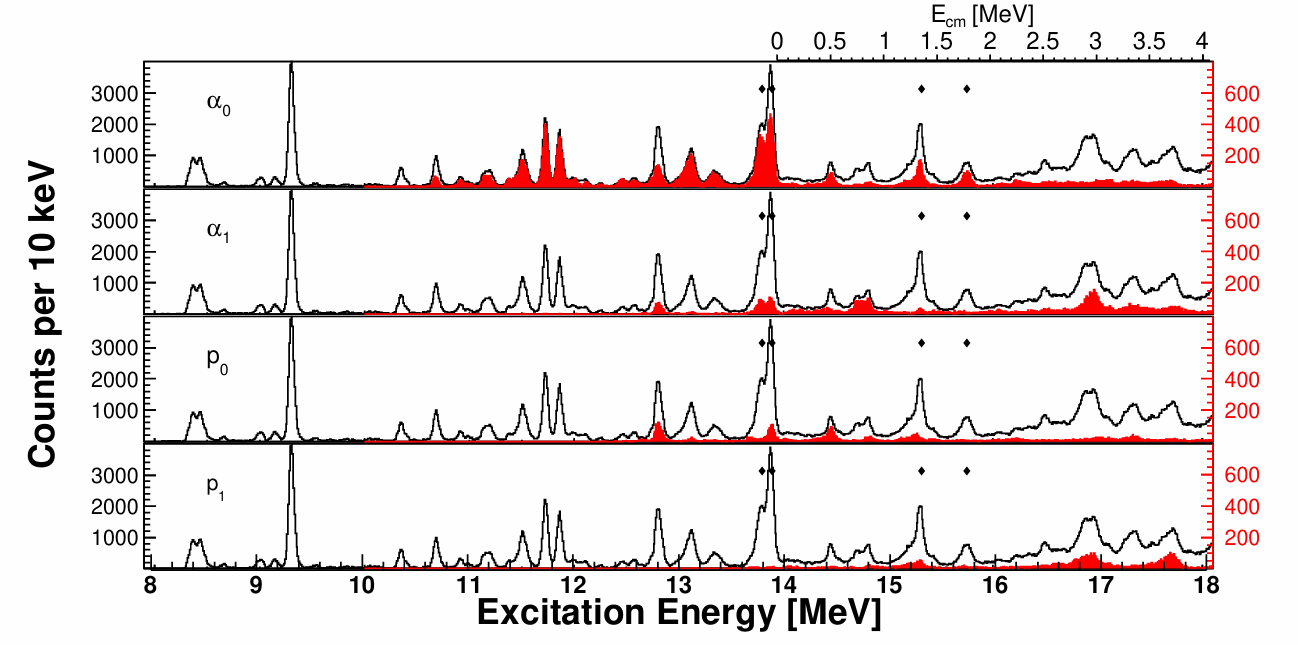 February 18th 2025
Federica Ercolano       ECT  KRINA2025  WS
8
30-MeV beam of α particles;
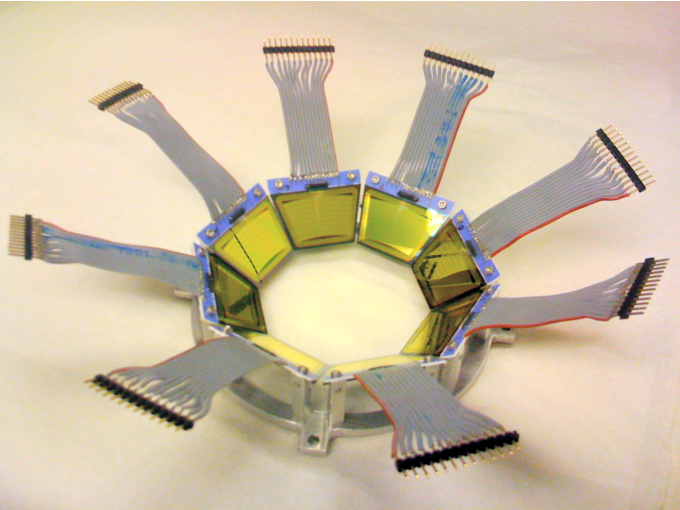 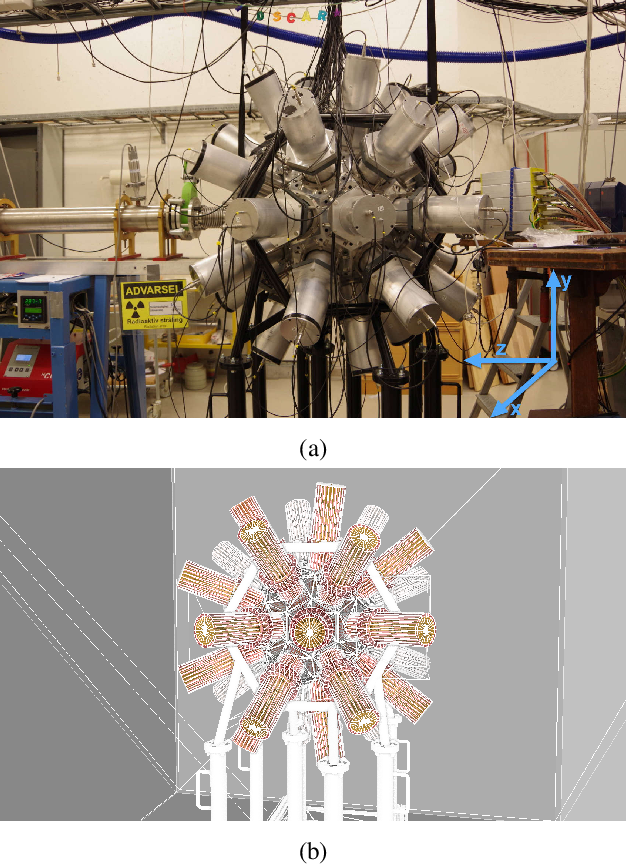 F. Zeiser et al. / Nuclear Inst. and Methods in Physics Research, A 985 (2021).
M. Guttormsen et al. / Nuclear Instruments and Methods in Physics Research A 648 (2011).
February 18th 2025
Federica Ercolano       ECT  KRINA2025  WS
9
OSCAR (hOdoscope of Silicons for Correlations and Analysis of Reactions)
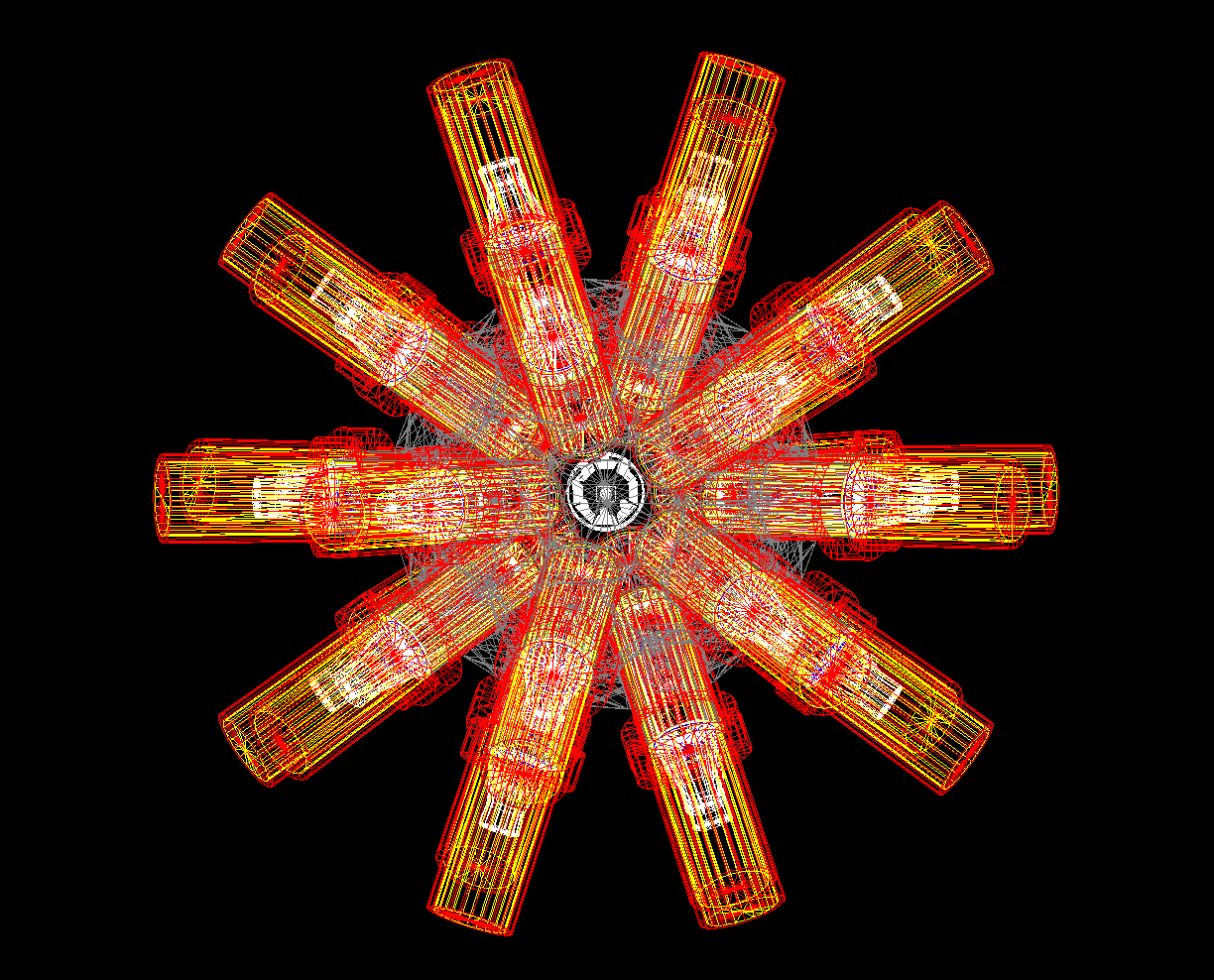 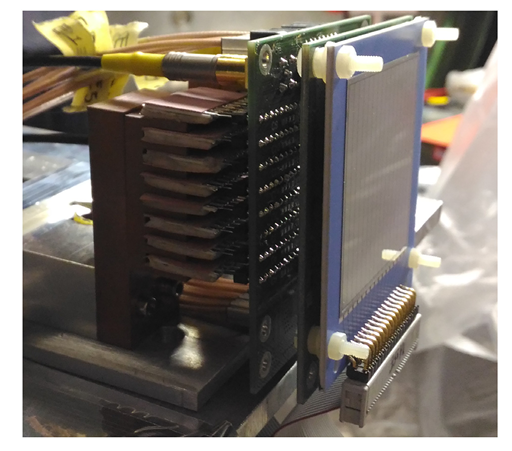 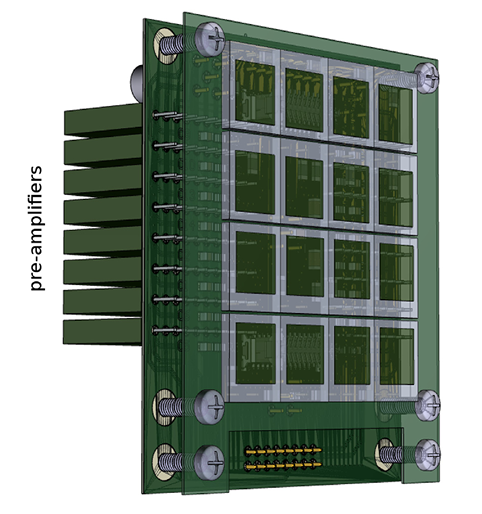 OCL set-up geometry implementation in Geant4.
D. Dell’Aquila et al. Nuclear Inst. and Methods in Physics Research, A 877 (2018).
February 18th 2025
Federica Ercolano       ECT  KRINA2025  WS
10
Feasibility study - CHUCK3 calculations
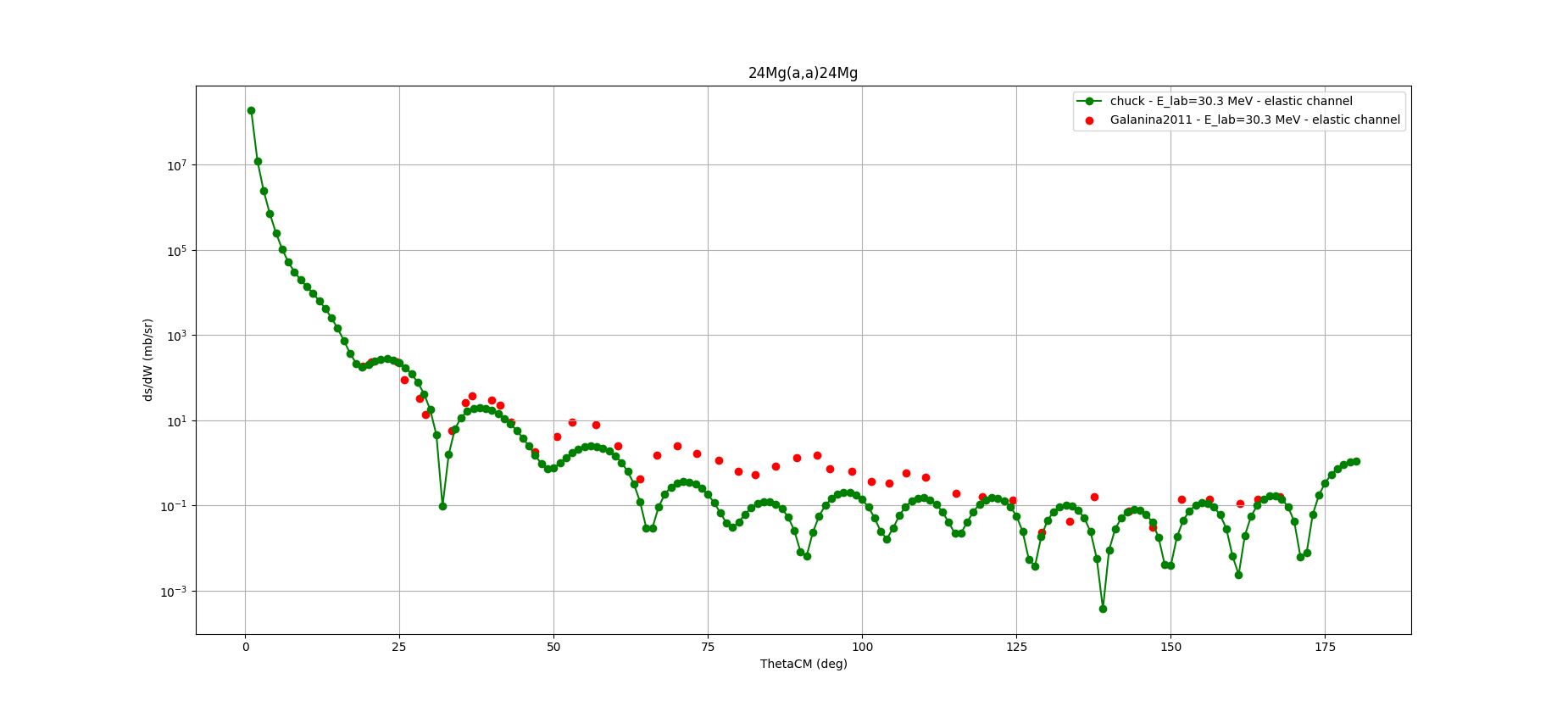 OMP from Galanina, L. I., et al. Bulletin of the Russian Academy of Sciences: Physics 75 (2011).
February 18th 2025
Federica Ercolano       ECT  KRINA2025  WS
11
Feasibility study - CHUCK3 calculations
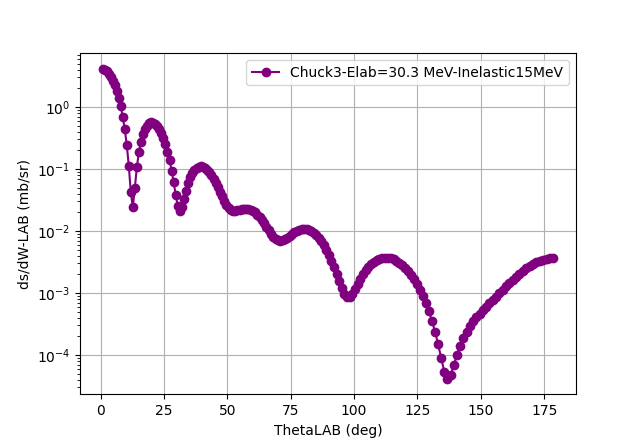 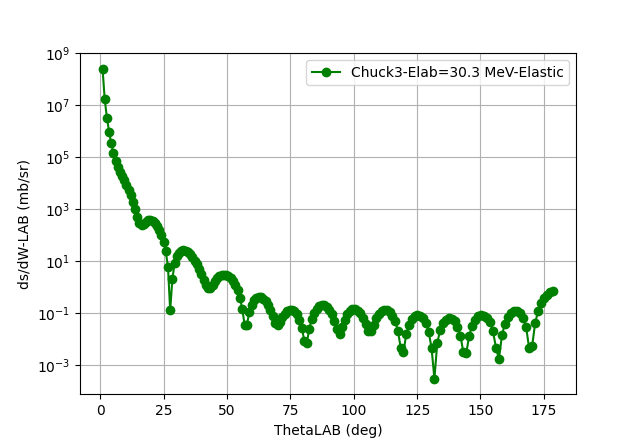 February 18th 2025
Federica Ercolano       ECT  KRINA2025  WS
12
Feasibility study - CHUCK3 calculations
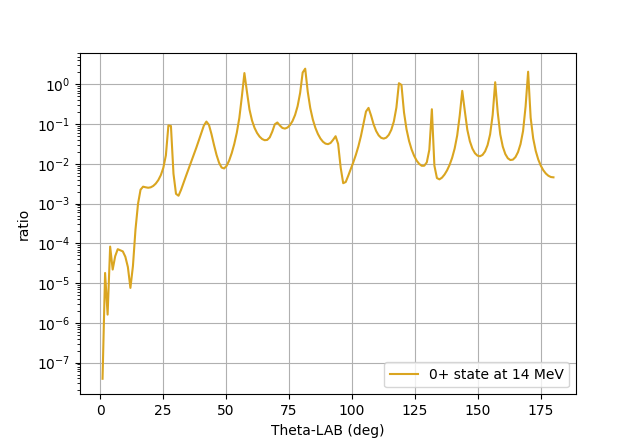 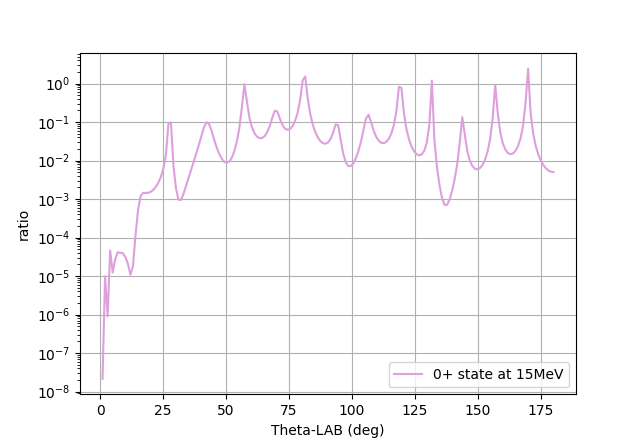 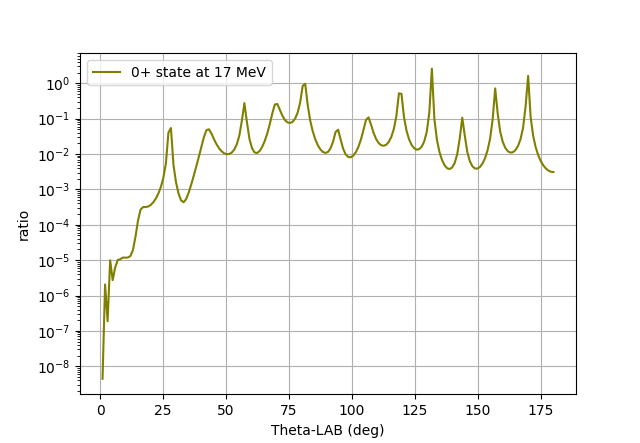 Differential cross-section ratio between inelastic and elastic channels.
February 18th 2025
Federica Ercolano       ECT  KRINA2025  WS
13
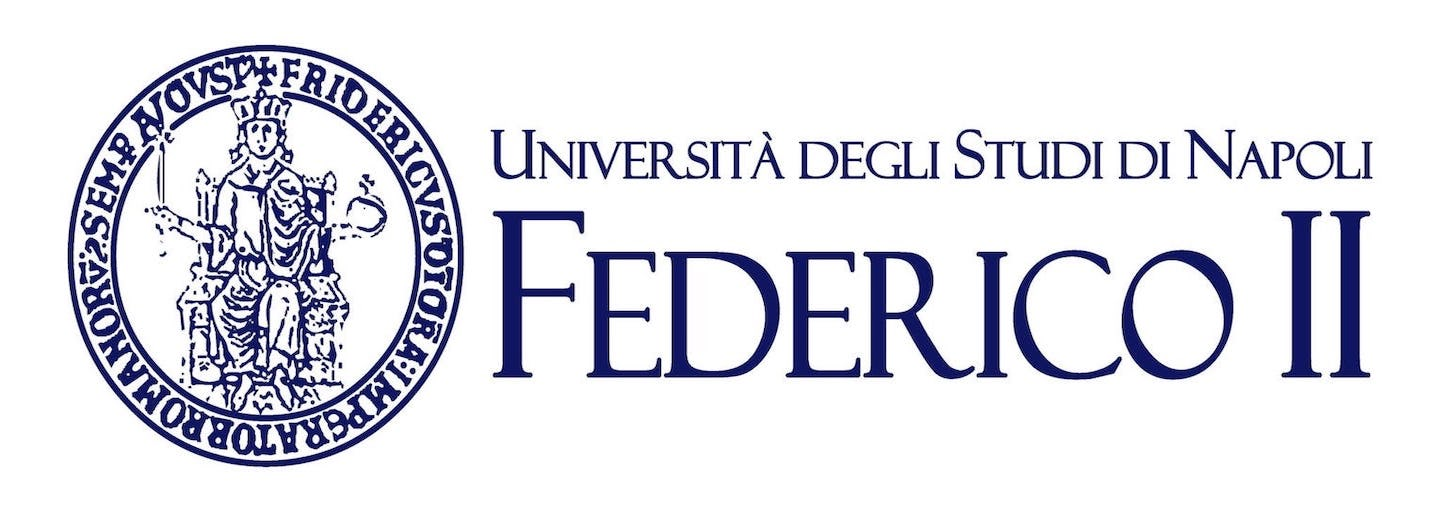 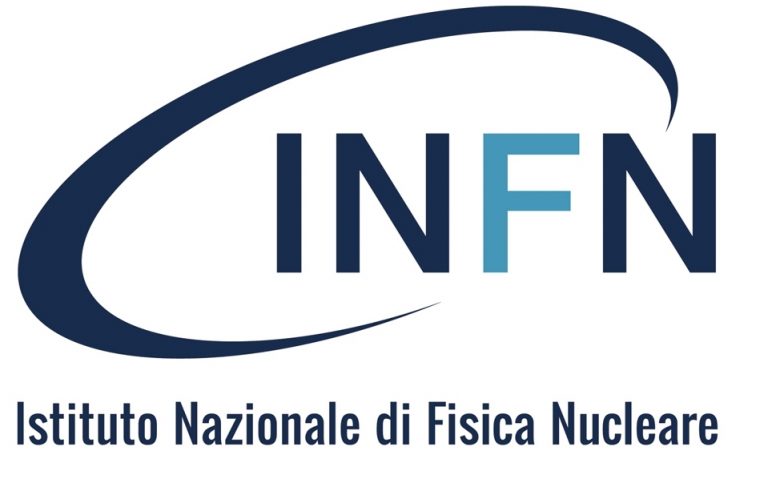 Thank you for the attention
February 18th 2025
Federica Ercolano       ECT  KRINA2025  WS
14